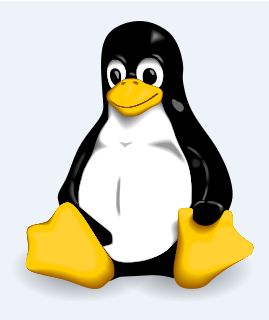 CSCE  510  - Systems Programming
Lecture 24 POSIX Threads Again
CSCE       April  15, 2013
Overview
Last Time
Webserver Assignment
TLPI/sockets/readline
TLPI/sockets/inet.c
TLPI/sockets/gethostbyname
deprecated  getaddrinfo
Email ?? method missing
Today
Webserver Assignment handout
POSIX threads from last times slides
Autotools
Top Editors for Linux
webserver email
In this programming assignment you will develop 
a simple webserver. It should:
\begin{enumerate}
\item Be run as a daemon - up all the time.
\item Is it killable with SIGINT ``kill -2 pid?''
\item Create a TCP socket on some port > 5000.
\item Accept connection.
\item Fork and read HHTP requests
\item generate the static page responses
\item Handle cgi requests for dynamic web content
\end{enumerate}
3  POSIX Threads
- CSCE 510 2013 -
TLPI/threads  Example Programs
simple_thread.c (Example 29-1) very simple one thread hello-world
detached_attrib.c (29-2) 	pthread_attr – detached attr
thread_incr.c (30-1) 
thread_incr_mutex.c ( )  
thread_cancel.c ( ) 
thread_multijoin.c ( ) 
strerror_tls.c ( ) 
prod_condvar.c ( ) 
thread_cleanup.c ( ) 
strerror_tsd.c ( ) 
strerror_test.c ( ) 
strerror.c ( ) 
prod_no_condvar.c ( ) 
one_time_init.c ( )
Slide - 4 -  Web Server - CGI
- CSCE 510 2013 -